Swot - analysis
I
National Program "Sports for children in kindergartens”
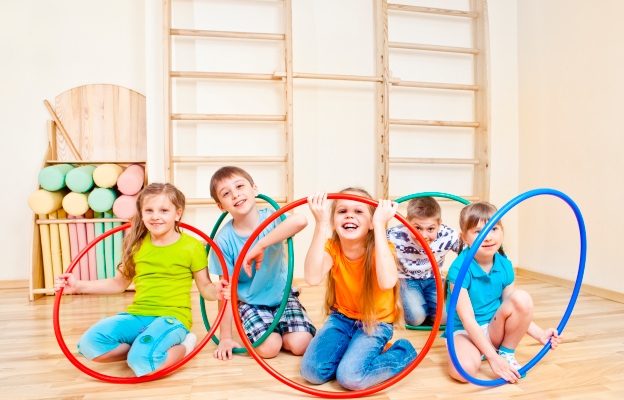 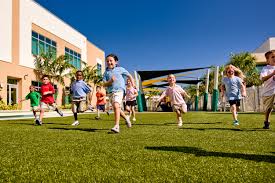 .
physical culture
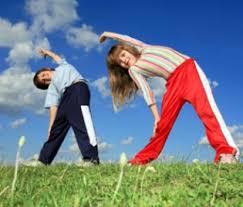 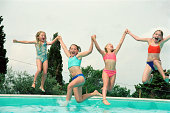 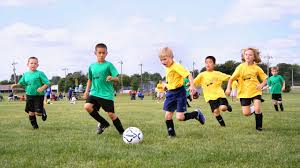 Strengths in kindergarten “Kalina Malina”
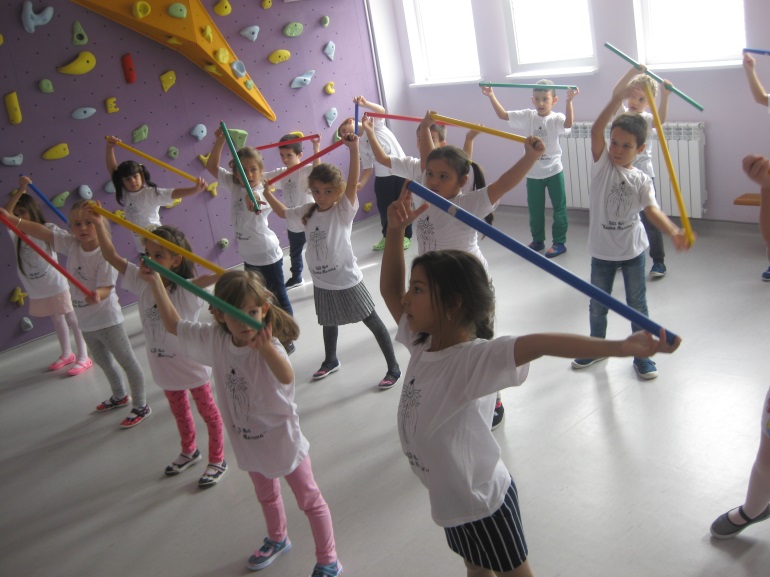 Sports events
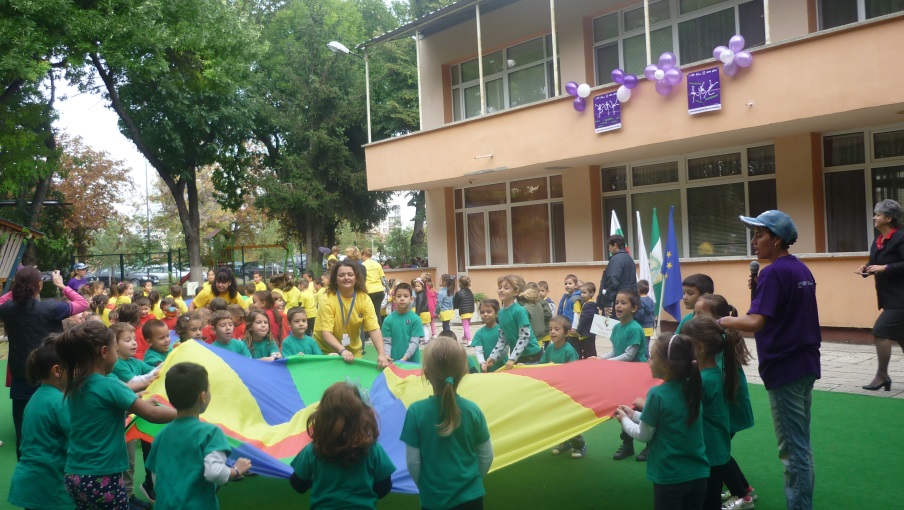 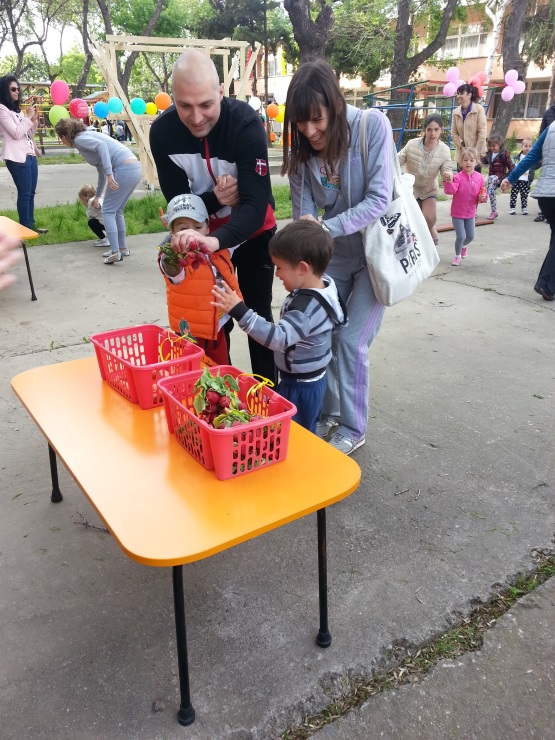 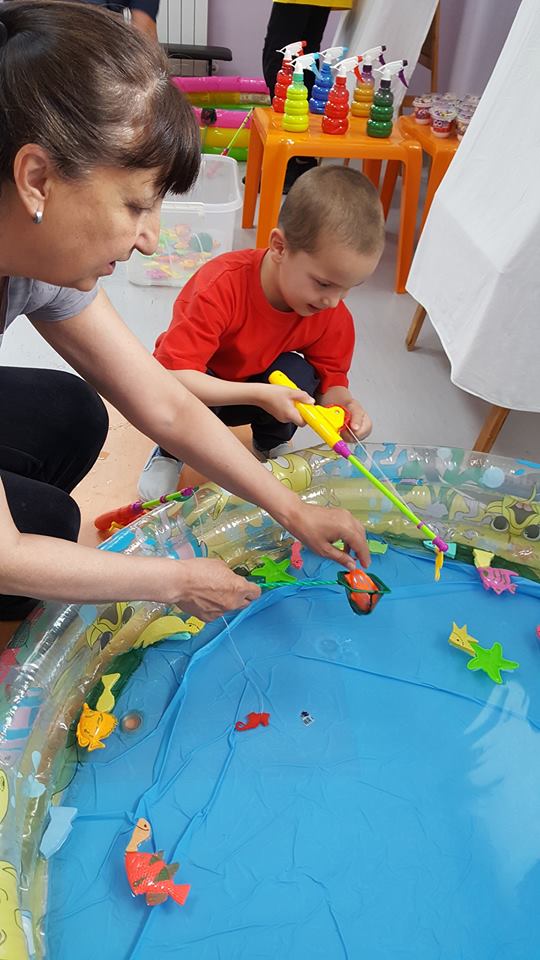 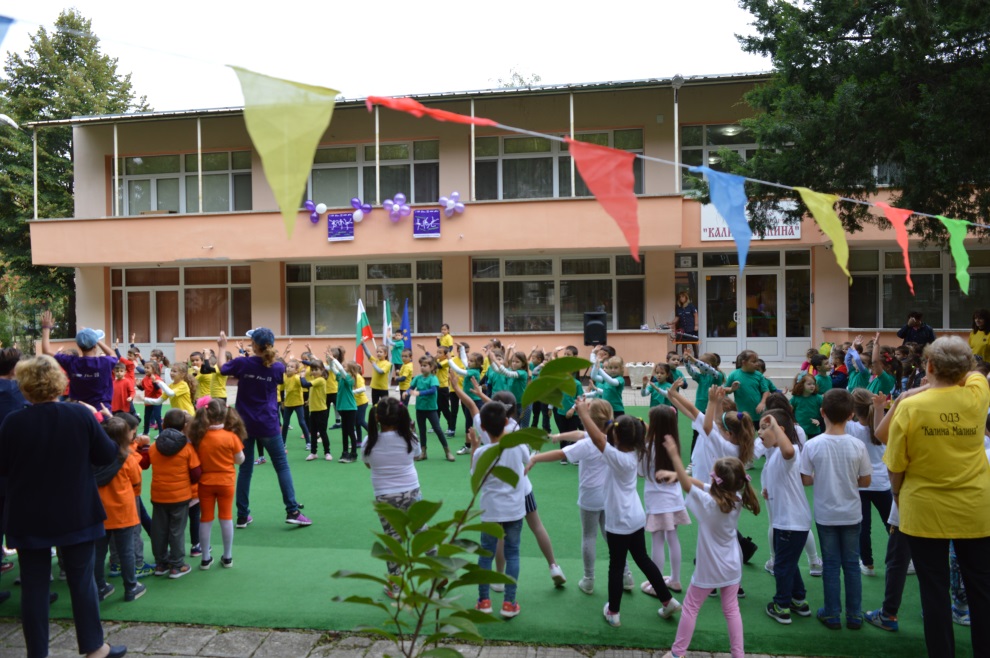 The main situations
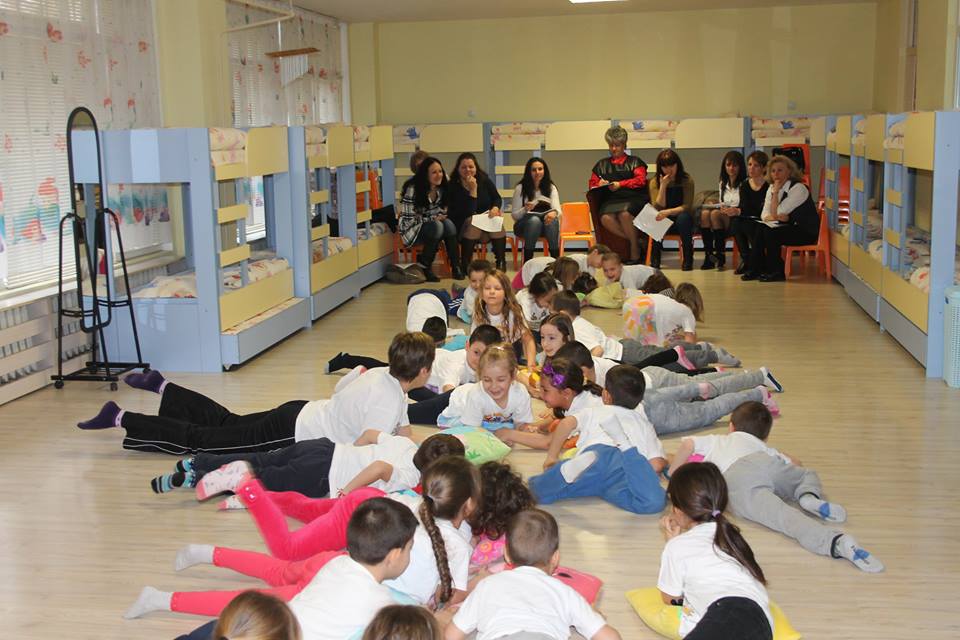 Winter  camp
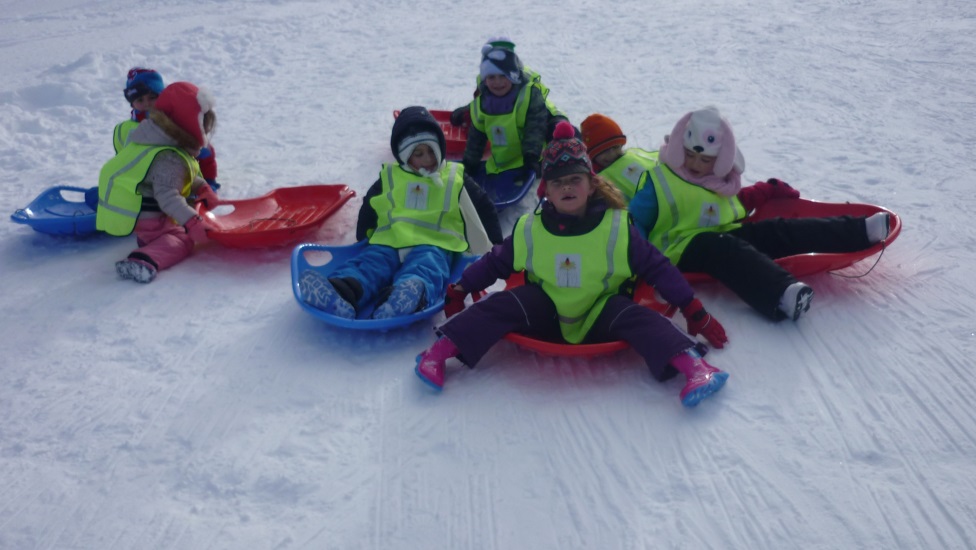 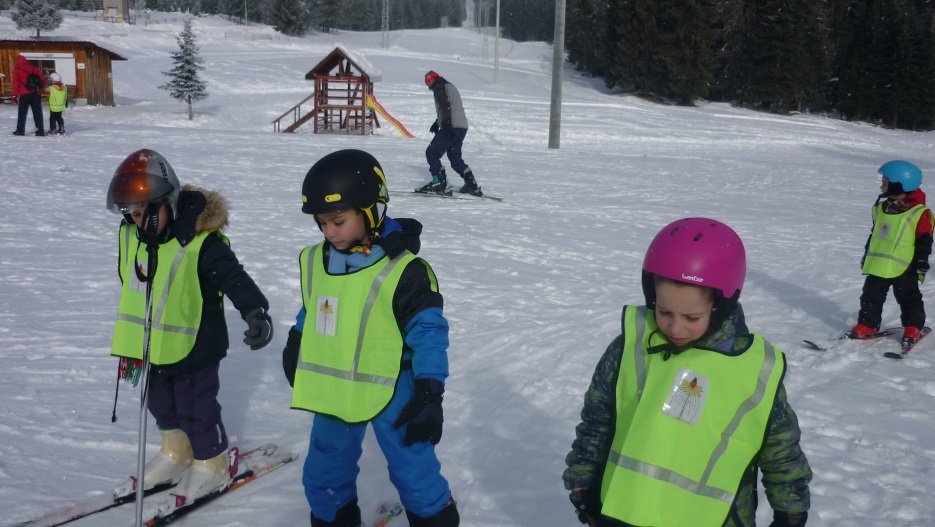 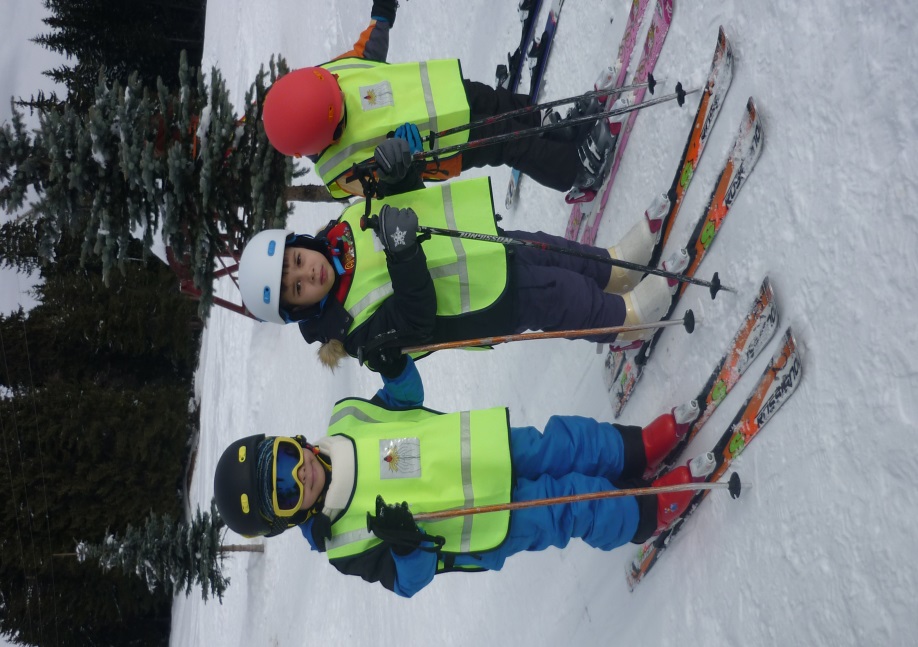 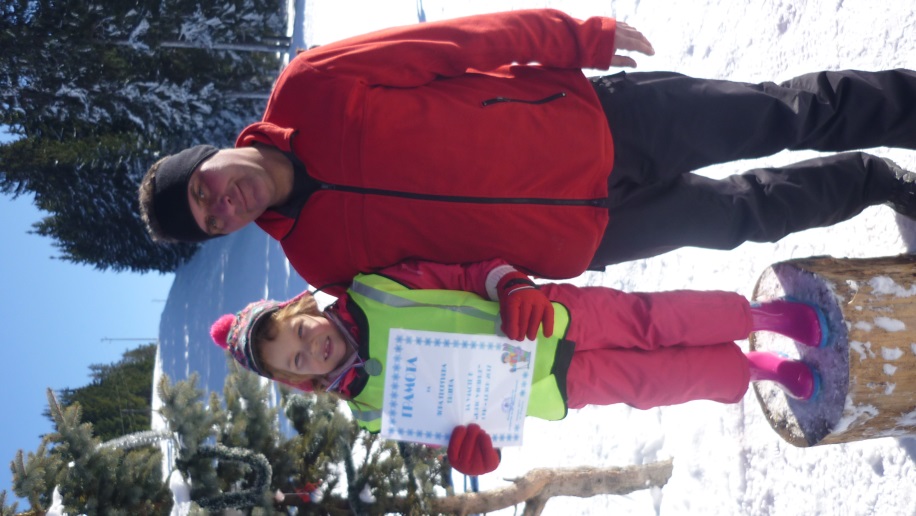 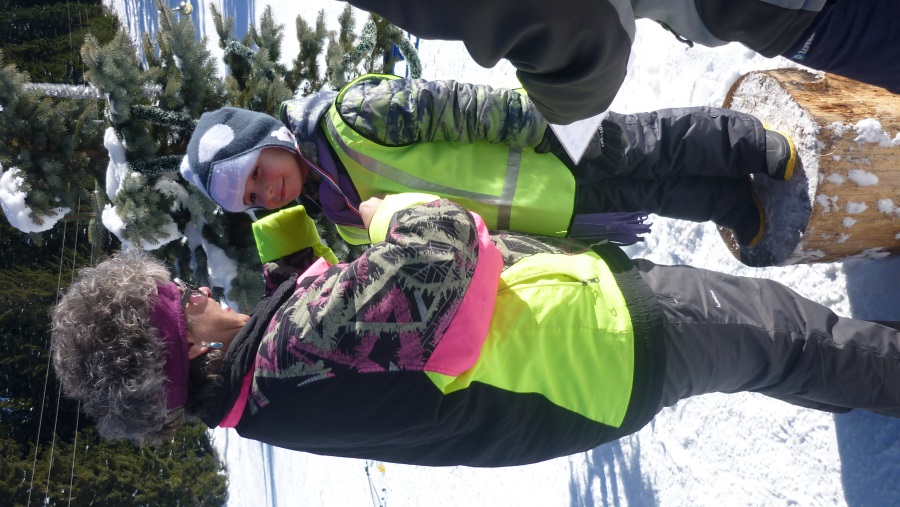 Summer camp
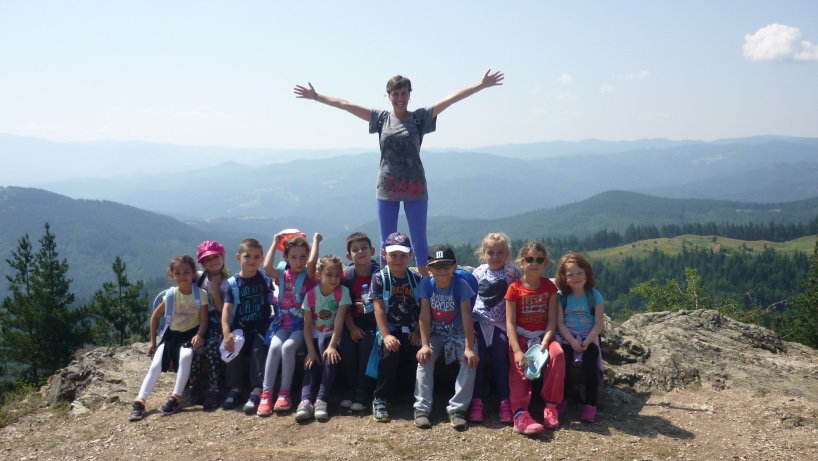 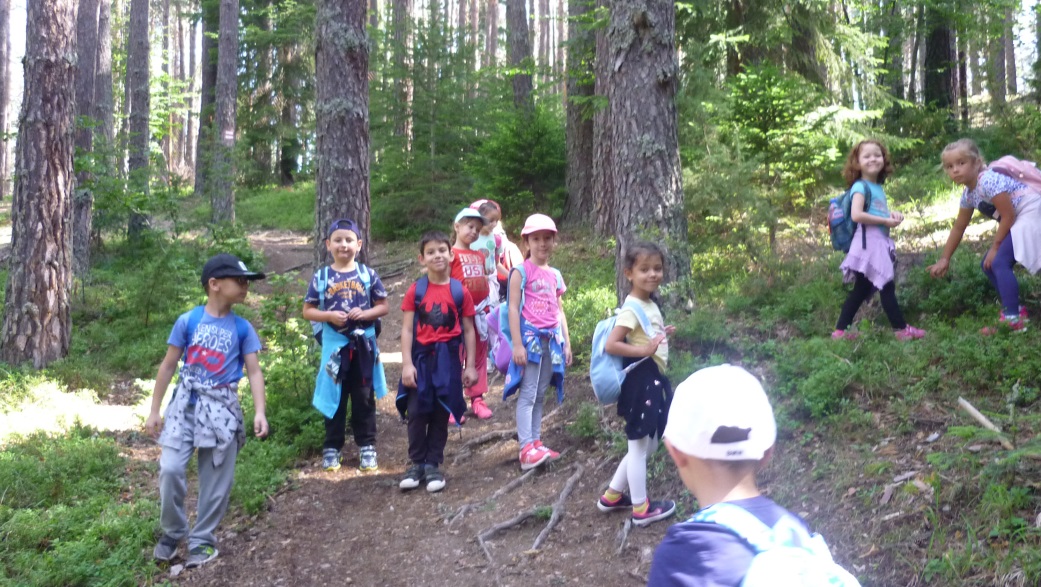 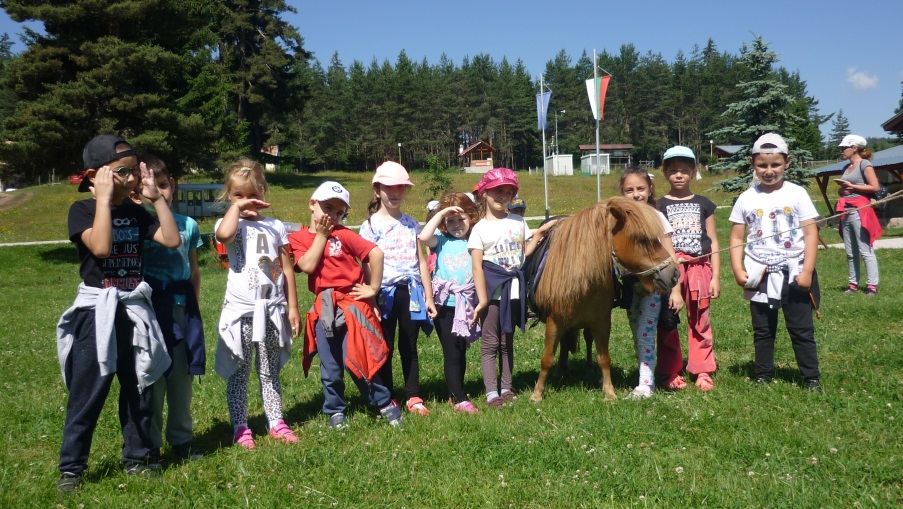 Additional pedagogical services
Booklets
Weaknesses
special teachers 
Free courtyards
Conclusions
To extend MTB
To improve professional qualification
To stimulate motor activity
Informing parents